المملكة العربية السعودية وزارة التعليمالإدارة العامة للتعليم بالمنطقة الشرقية مكتب التعليم بمحافظة الجبيل الشؤون التعليمية/  توجيه وإرشاد الطالبات
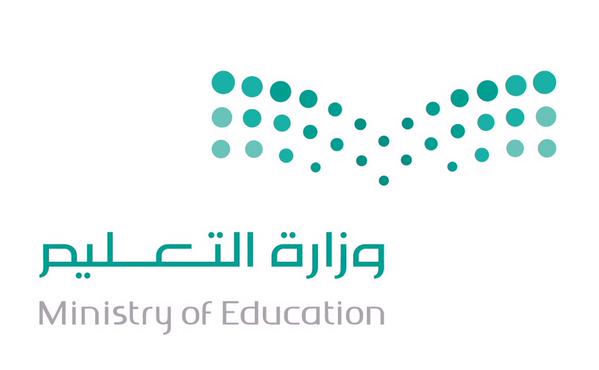 فنيات الإرشاد الفردي والجمعي
إعداد وتنفيذ المشرفة / فوزية دغيم الشمري
مفهوم التوجيه والإرشاد الطلابي
هو عملية مخططة تهدف إلى مساعدة الطالبة لكي تتفهم ذاتها وتعرف قدراتها 
وتنمي إمكاناتها وتحل مشكلاتها لتصل إلى تحقيق توافقها 
النفسي والاجتماعي والتربوي والمهني وإلى تحقيق 
أهدافها في تعاليم الدين الإسلامي .
ويعد كل من التوجيه والإرشاد وجهان لعملة واحدة 
                   وكل منهما يكمل الآخر
تعريف التوجيه والإرشاد
التوجيه :
الإرشاد:
هو الجانب العملي المتخصص في التوجيه والإرشاد ،تقوم فيه المرشدة بمساعدة الطالبة على فهم ذاتها ومعرفة قدراتها وإمكاناتها والتبصر بمشكلاتها ومواجهتها وتنمية سلوكها الإيجابي وتحقيق توافقها الذاتي والبيئي للوصول إلى درجة من الصحة النفسية
الخدمات المخططة التي تتسم بالاتساع والشمول ويركز التوجيه على إمداد الطالبة بالمعلومات المتنوعة وتنمية شعورها بالمسؤولية .وتقديم خدمات التوجيه للطالبات بعدة أساليب كالمحاضرات واللقاءات والنشرات والصحف  والإذاعة المدرسية... ...إلخ
أساليب التوجيه والإرشاد الطلابي
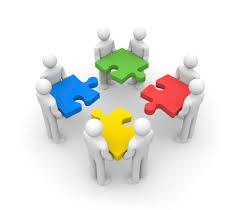 تتميز أساليب التوجيه والإرشاد وطرقه بأنها متعددة ، فمثلما تتعدد النظريات الإرشادية تتعدد الأساليب والطرق المستخدمة في التوجيه والإرشاد
الأساليب الإرشادية
2/ الإرشاد الغير مباشر
1/ الإرشاد المباشر
4/ الإرشاد السلوكي
3/ الإرشاد الفردي
5/ الإرشاد الجمعي
6/ الإرشاد عن طريق اللعب
7/ الإرشاد من خلال المناهج والنشاط المدرسي
الفرق بين التوجيه والإرشاد
الإرشاد
التوجيه
يهتم بالنواحي العملية

الإرشاد عملية فردية بين المرشدة والمسترشدة.

 وسيلة وقائية علاجية تحتاج إلى التخصص والكفأة والإعداد
يهتم بالنواحي النظرية .
أعــم من الإرشاد وأشــمل منه فهو يتضمن عملية الإرشاد.
التوجيه يسبق الإرشاد ويمهد له . ففي البرامج ( يبدأ بتوجيه ويختتم بالإرشاد)
مهمة تحتاج إلى من يقوم بها أن يكون من أصحاب الخبرة .
علاقة بين المرشدة ومجموعة من الأفراد
الإرشاد الفردي
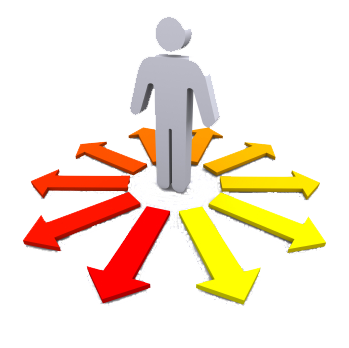 أولا : الإرشاد الفردي  :
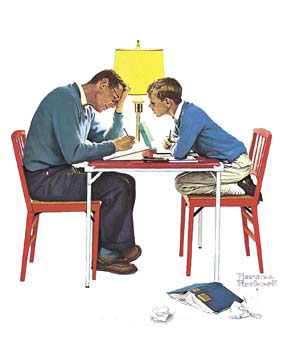 هو تعامل المرشدة مع المسترشدة  وجها لوجه في الجلسات الإرشادية . ويعتمد على العلاقة الإرشادية والمهنية ويتم من خلال 1/ المقابلات الإرشادية 
2/ دراسة الحالة الفردية بصفة عامة .
فنيات الإرشاد الفردي
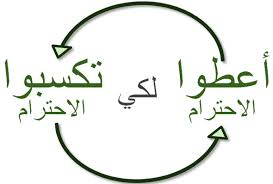 أولاً:- العلاقة الإرشادية :

أ/  العلاقة الإرشادية الجيدة تكون مبنية على التفاهم 
والاحترام المتبادل بين المرشدة والمسترشدة وتكون قائمة على أسس علمية ومهنية وإنسانية .
صفات العلاقة الإرشادية :-
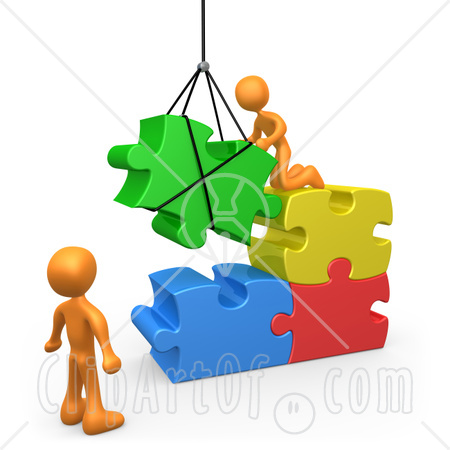 ا- الأمانة مع المسترشدة .ب- التفاهم والتقبل مع المسترشدة .ج- الالتزام بالسرية للمعلومات.د-  القدرة على القيام بعملية الإرشاد هـ- إظهار الاهتمام الصادق بمشاعر المسترشدة .و- التعاطف بصدق وأمانه مع أحاسيس ومشاعر المسترشدة .وعليه بصفة عامة الالتزام بالميثاق الأخلاقي للتوجيه والإرشاد
ثانياً : المقابلات الإرشادية
الملاحظات التي تهتم بها المرشدة أثناء المقابلة :-ا- سلوك المسترشدة : ويقصد بها انفعالات المسترشدة من فرح وسرور وحزن وبكاء .ب- مظهر المسترشدة وتصرفاتها : ويقصد بها الملابس والنظافة والمظهر العام وجميع اللوازم الحركية .ج- حديث المسترشدة : ويقصد به طلاقة الحديث والاقتصاد في الكلام من حيث الكذب ومواقفها والنسيان. وكذالك يجب الاهتمام بآلاتي .          موعد المقابلة .    مكان المقابلة .   مدة المقابلة .   تسجيل المقابلة
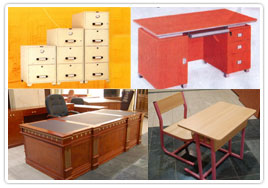 مهارات وفنيات المقابلة الإرشادية
1/ مهارة الإصغاء ويمكن تحقيق ذلك من خلال 
 ا- النظر إلى المرشد .ب- جلسة المرشد .ج- صوت المرشد .د- مسار الحديث .هـ- استخدام بعض الإشارات 
كإيماءة الرأس وزم الشفاه…الخ
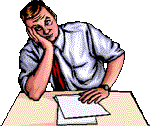 2-مهارة الأسئلة :- بحيث تحقق الأسئلة الهدف المرجو من العملية الإرشادية وتكون متدرجة من حيث الموضوع . مع الانتباه لفلتات اللسان والوقفات في الكلام . 3-التشجيع والإعادة والتلخيص :- التشجيع من خلال حركات المرشدة لاستمرار المسترشدة في حديثها والإعادة والتلخيص من حيث إعادة الصياغة والتكرار …الخ 4-التعبير عن مشاعر المسترشدة : ويكون بمشاركة المرشدة للمسترشدة في انفعالاتها وجميع مشاعرها .
5- التعبير عن المعاني :- وذلك بتفسير المعاني واحتمالاتها بحيث يستفاد من ذلك في تفسير خبراتها وأفكارها واعادة تلك المعاني بصورة أخرى . 6-صمت المرشد ومقاومته :-الصمت يعبر أحياناً عن المضمون بتجميع الأفكار وتنظيمها لذا على المرشدة تشجيع المسترشدة للاستمرار في الحديث .7- المواجهة :- وهي تكشف الصراعات والأفكار المختلفة الواضحة وغير الواضحة في مشاعر المسترشدة وتصرفاتها .
8- أسئلة المسترشد للمرشد :- يجب على المرشدة الإجابة على أسئلة المسترشدة في حدود العلاقة القائمة بينهما . 9- التفسير:- تستخدم هذه المهارة في الجلسات الأخيرة فيما يكون هناك استبصار من المسترشدة بمشكلتها .                                  10- تقديم المعلومات :- هو جانب إيماني يساعد على تعزيز معالجة المشكلة . 11- إنهاء المقابلة :- وذلك عند تحقيق الهدف من المقابلة يجب إنهاءها .
الإرشاد الجمعي
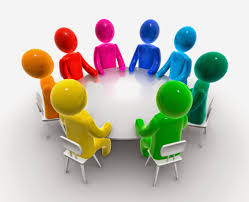 الإرشاد الجمعي معناه
 تنفيذ الخدمة الإرشادية من خلال مجموعه من الأفراد أي أنها علاقة إرشاديه بين المرشد ومجموعه من المسترشدين تتم من خلال جلسات جماعية في مكان واحد يشتبهون في نوع المشكلة التي يعانون منها ويعبرون عنها كل حسب وجهة نظره وطريقة تفكيره من واقع رؤيته لها وكيفية معالجتها.
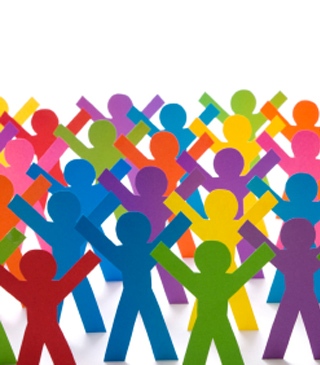 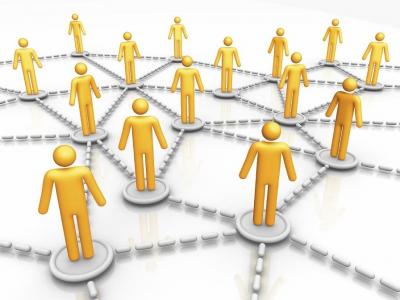 الجماعة الإرشادية الجماعة الإرشادية تضم عددا من العملاء وهي إما جماعة طبيعية قائمة فعلا مثل جماعة طالبات الفصل أو جماعة مصطنعة تكونها المرشدة بهدف الإرشاد وتتم عملية الإرشاد مع الجماعة كوحدة ومن ثم فلا بد إن يعرف جميع أفراد الجماعة أهدافها وأسلوب العمل الجماعي ومسؤولياتهم.
جوانب الإرشاد الجمعي
أولا: استعداد المرشدة
ثانيا : إعداد أعضاء الجماعة
ثالثا : إعداد مكان للإرشاد الجمعي
عوامل نجاح الإرشاد الجمعي
ثالثاً : الأمن
أولا: التفاعل الاجتماعي
ثانياً: الخبرة الإجتماعية
رابعاً : الجاذبية للجماعة
الجلسات الإرشادية
1ـ الجلسة الأولى   للتعارف بين العضوات والتعرف على الأسباب والدوافع المؤدية إلى وجود المشكلة .
2ـ الجلسة الثانية  استكمال الجلسة الأولى وعرض النتائج المترتبة على التمادي في المشكلة 

3ـ الجلسة الثالثة  للمتابعة ومناقشة الواجب الذي أعطي للطالبات
4ـ الجلسة الرابعة أو الختامية 
وتقوم المرشدة الطلابية بتدوين هذه الجلسات وما يدور فيها من من ملاحظات في سجل خاص للقيام بدور المتابعة لهذه الجلسات
جوانب جلسات الإرشاد الجمعي
المشكلات الدراسية والنفسية
كالتأخر الدراسي ، وتكرار الرسوب والإعادة والغياب والتسرب واضطراب العادات الدراسية وصعوبات وبطء التعلم وسوء التكيف الدراسي والعزلة والانطواء والخجل والسرحان
مشكلات اجتماعية وأسرية
مثل التفكك الأسري الناجم عن انفصال الزوجين أو طلاقهما وحالات الشجار بينهما ، وسوء التوافق المهني أو الإصابة ببعض الأمراض العصرية أو المزمنة … الخ
مشكلات صحية
مثل الإصابة ببعض الأمراض العصرية أو المزمنة … الخ
لنجاح الجلسات الإرشادية
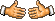 1ـ تحديد المشكلة وجمع المعلومات عنها .

2ـ تحديد الطالبات عن طريق  بعض المصادر .

3ـ عقد لقاء فردي مع الطالبات لمعرفة رغبتهن لتحديد الجلسة الأولى
نبذة مختصرة عن المشكلة
...................................................................................................................
...................................................................................................................
الأهداف التي تسعى المرشدة إلى تحقيقها 
.....................................................................................................................
....................................................................................................................
الطالبات المستفيدات 







الجلسة الإرشادية الأولى .................. التاريخ ................. المتغيبات 
الأساليب والإجراءات الإرشادية المستخدمة 
....................................................................
.....................................................................
.......................................................................
نتائج الجلسة : 
...................................................................................................................
الجلسة الإرشادية الثانية .................. التاريخ ....................... المتغيبات ..........................الأساليب والإجراءات الإرشادية المستخدمة : 1ـ .......................................................................................................................2ـ .......................................................................................................................3ـ ..........................................................................................................................نتائج الجلسة : ..........................................................................................................................................................................................................................................................ــــــــــــــــــــــــــــــــــــــــــــــــــــــــــــــــــــــــــــــــــــــــــــــــــــــــــــــــــــــــــــــــــــــــــــــــــالجلسة الإرشادية الثالثة.......................... التاريخ ................... المتغيبات .........................الأساليب والإجراءات المستخدمة :1ـ .......................................................................................................................2ـ .......................................................................................................................3ـ .......................................................................................................................نتائج الجلسة :......................................................................................................................................................................................................................................................
استخدام الإرشاد الجمعي
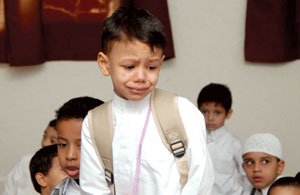 المشكلات النفسية والاجتماعية
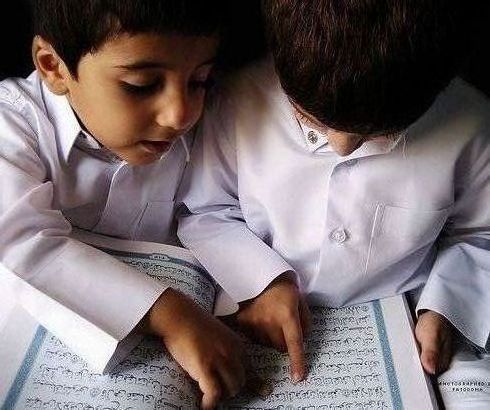 المشكلات الدراسية
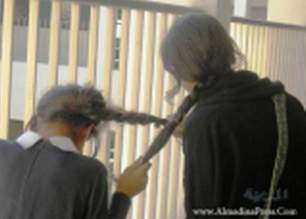 المشكلات السلوكية
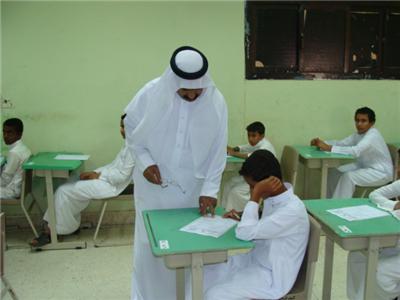 الإرشاد المهني والتربوي
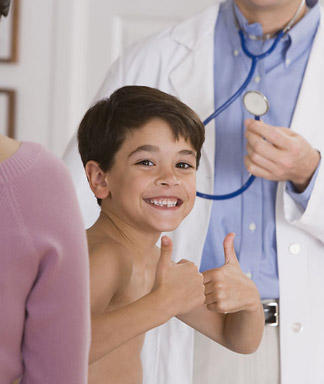 المشكلات الصحية
مزايا الإرشاد الجمعي
توفير الوقت والجهد
التأثير المتبادل
عرض المشكلات والتنفيس للمسترشدة
تخفيف حدة القلق للمسترشدة والشعور بالآمن
عيوب الإرشاد الجمعي
1ـ عدم وجود فرصة لعرض المشكلات الخاصة .

2ـ عدم استفادة المرضى والمنحرفين .

3ـ الخوف والخجل من مناقشة المشكلات .

4ـ الالتزام باقتراحات ومرئيات الجماعة .
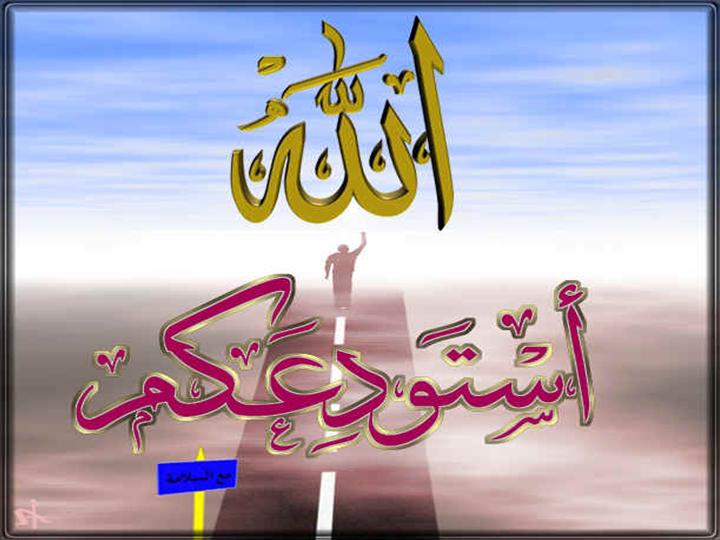